Základy správního práva
JUDr. David Hejč, Ph.D.
1
Některé otázky
Co je to správní právo?
Co je to veřejná správa?
Kdo vykonává veřejnou správu?
Jak je veřejná správa vykonávána?
2
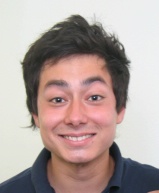 Mgr. Mirai Navrátil
absolvent 2016, učo 392853
Jaké odvětví vás bavilo nejvíc? „Od prvopočátku jsem se chtěl věnovat právu duševního vlastnictví, které je značně propojené s hudebním prostředím, kde se pohybuju. Naopak k méně oblíbeným patřilo správní právo, které mi připadalo nepotřebné. Dneska mám ale jiný názor. Vidím, že má využití v mnoha oblastech každodenního života.“

Zdroj: https://online.muni.cz/absolventi, publikováno dne 21. března 2018
Správní právo jako samostatné právní odvětví
Předmět
Metoda právní regulace
Soudržnost právních norem
Zájem společnosti
4
Veřejná správa
Veřejná správa:
správa veřejných záležitostí ve společnosti zorganizované ve stát, je projevem realizace moci výkonné ve státě
X soukromá správa: - správa soukromých záležitostí, v soukromém zájmu, soukromými osobami, sledující určitý vlastní cíl a řídící se přitom vlastní vůlí

veřejná správa = správa záležitostí ve veřejném zájmu

veřejný zájem = obecně prospěšný zájem sloužící společnosti jako celku
5
Veřejná správa
obtížné veřejnou správu pozitivně vymezit
negativní vymezení veřejné správy

Veřejná správa je souhrnem činností veřejnoprávních subjektů, které nelze kvalifikovat jako zákonodárství nebo soudnictví.
Veřejná správa
veřejná správa vs. zákonodárství:

zákonodárství je veřejné správě nadřazeno - vytváří pro ni formou zákonů právní rámce 

veřejná správa jako činnost výkonná, podzákonná a nařizovací je vázána zákony a zároveň zabezpečuje jejich provedení.
7
Veřejná správa
veřejná správa vs. soudnictví:

soudy jsou vázány jen zákony, jinak jsou nezávislé. Tato nezávislost bývá  ústavně zabezpečena instituty nesesaditelnosti a nepřeložitelnosti soudců
veřejná  správa je prováděna ve veřejném zájmu osobami, které nejsou nezávislé
veřejná správa je kontrolována soudy

Veřejná správa nevydává jen rozhodnutí v konkrétních věcech (IPA), ale další právní formy činnosti: právní předpisy, opatření obecné povahy, veřejnoprávní smlouvy, faktické zásahy
8
Jde o veřejnou správu?
Městský úřad města Vyškova vydal dne 21. 7. 2020 rozhodnutí, kterým uznal Josefa Nedbalého vinným ze spáchání přestupku z oblasti provozu na pozemních komunikacích a jako trest mu uložil pokutu ve výši 3.000 Kč.
Pan Hnízdil by si rád pořídil vlastní bydlení a proto se rozhodl si u jedné z bankovních institucí podat žádost o úvěr. Za tímto účelem si sjednal schůzku s bankovní úřednicí, která si od pana Hnízdila vyžádala občanský průkaz a pořídila si jeho kopii, kterou následně založila do spisu vedeného k jeho žádosti o úvěr.
Zastupitelstvo města Vyškov se na svém zasedání dne 7. 5. 2020 rozhodlo, že prodá obecní pozemek pozemku.
Revizor Dopravního podniku města Brna, a. s. při kontrole pasažérů prostředku hromadné dopravy zjistil, že pan Černota nemá správně označenou jízdenku a zahájil proto příslušný postup.
Členění veřejné správy
Vrchnostenská
autoritativně nařizuje, přikazuje, zakazuje, povoluje…


Nevrchnostenská
neautoritativní (fiskální či pečovatelská)
10
Zásady veřejné správy
zásada legality (zákonnosti) = správní orgán může ve své působnosti postupovat pouze na základě zákona, v jeho mezích a v jím stanoveným způsobem
zásada rovnosti = zákonná omezení musí být ukládána všem stejně
zásada legitimního očekávání = ve skutkově stejných/obdobných případech musí správní orgán postupovat stejně/obdobně a bez neodůvodněných rozdílů
zásada transparentnosti = veřejná správa má být otevřená vůči veřejnosti
zásada proporcionality = správní orgán může do práv dotčených osob zasahovat pouze v nezbytném minimálním rozsahu a pouze tehdy, pokud nelze účelu dosáhnout jinak
11
Členění veřejné správy
Státní správa 
uskutečňovaná státem jménem státu a v zájmu státu (základ veřejné správy)


Samospráva
uskutečňována jinými subjekty než je stát svým jménem a ve svém zájmu (spravují sami sebe) je od státní správy odvozena
12
Zápatí prezentace
Organizace veřejné správy
Státní správa
vláda
ústřední orgány státní správy
územně dekoncentrované orgány státní správy
PO a FO

Samospráva
územní
profesní
zájmová
13
Pojem samosprávy
správa části veřejných záležitostí těmi, jichž se bezprostředně týká / správa veřejných záležitostí jménem a v zájmu autonomních veřejnoprávních korporací
subjekt: územní samosprávné celky (obce a kraje) a další/jiné  veřejnoprávní korporace (profesní komory, vysoké školy), právo na samosprávu (ústavně či zákonem zaručené) a povinnost ji vykonávat
vykonavatel: orgány ÚSC, orgány VŘPK 
nezávislost při výkonu samosprávy (i tak však vázanost zákony + státní dohled)
samospráva
územní – obce, kraje
zájmová (profesní, vysokoškolská)
14
Pojem samosprávy
správa části veřejných záležitostí těmi, jichž se bezprostředně týká / správa veřejných záležitostí jménem a v zájmu autonomních veřejnoprávních korporací
stojí na 3 principech: 1. decentralizace 2. demokracie 3. subsidiarita 
subjekt: územní samosprávné celky (obce a kraje) a další/jiné  veřejnoprávní korporace (profesní komory, vysoké školy), právo na samosprávu (ústavně či zákonem zaručené) a povinnost ji vykonávat
vykonavatel: orgány ÚSC, orgány VŘPK 
nezávislost při výkonu samosprávy (i tak však vázanost zákony)
samospráva
územní – obce, kraje
zájmová (profesní, vysokoškolská)
15
Ústavní základy samosprávy
Čl. 8 Ústavy ČR: Zaručuje se samospráva územních samosprávných celků.		Ústavní soud považuje místní samosprávu a nezastupitelnou složku rozvoje demokracie
Hlava sedmá Ústavy ČR „Územní samospráva“ (čl. 99 až 105)
Ústavní zákon č. 347/1997 Sb., o vytvoření vyšších územních samosprávných celků a o změně ústavního zákona České národní rady č. 1/1993 Sb., Ústava České republiky
Listina základních práv a svobod
Evropská charta místní samosprávy (č. 181/1999 Sb.):
16
Ústavní (a mezinárodněprávní) základy samosprávy
Čl. 8 Ústavy ČR: Zaručuje se samospráva územních samosprávných celků.		[K tomu viz nález Pl. ÚS 1/96.]
Ústavní soud považuje místní samosprávu a nezastupitelnou složku rozvoje demokracie
Čl. 9 odst. 2 a 3 – materiální ohnisko
komunální ústavní stížnost
Hlava sedmá Ústavy ČR „Územní samospráva“ (čl. 99 až 105)
Ústavní zákon č. 347/1997 Sb., o vytvoření vyšších územních samosprávných celků a o změně ústavního zákona České národní rady č. 1/1993 Sb., Ústava České republiky
Listina základních práv a svobod

Evropská charta místní samosprávy (č. 181/1999 Sb.):
17
Územní samospráva v procesu reformy veřejné správy
Reformování veřejné správy po roce 1989:

obnova místní samosprávy

vytvoření vyšších územních samosprávných celků

ukončení činnosti okresních úřadů
18
Obec jako základní územní samosprávný celek
základ obce
osobní (tvůrci i adresáti)
územní (mohou se slučovat, připojovat, oddělovat)
ekonomický (požadavky na hospodaření – nevrchnostenská VS)
mocenský aspekt obce (zejména OZV)

veřejnoprávní korporace
vlastní majetek (hospodaří podle vlastního rozpočtu)
vystupuje vlastním jménem na vlastní odpovědnost
19
Samostatná a přenesená působnost obce
samostatná působnost – autonomní správa svých záležitostí
např. vydávání obecně závazných vyhlášek
dozor a kontrola – Ministerstvo vnitra

přenesená působnost – (dekoncentrovaný/delegovaný) výkon státní správy
např. vydávání nařízení
kategorizace obcí
dozor a kontrola – krajský úřad
Čl. 105 Ústavy „Výkon státní správy lze svěřit orgánům samosprávy jen tehdy, stanoví-li to zákon.“

smíšený model územní veřejné správy

§ 8 zákona o obcích: Pokud zvláštní zákon upravuje působnost obcí a nestanoví, že jde o přenesenou působnost obce, platí, že jde vždy o samostatnou působnost. – určuje tedy zákonodárce, limit čl. 8 Ústavy
20
§ 35 odst. 2 ZO
„Do samostatné působnosti obce patří zejména záležitosti uvedené v § 84, 85 a 102, s výjimkou vydávání nařízení obce. Obec v samostatné působnosti ve svém územním obvodu dále pečuje v souladu s místními předpoklady a s místními zvyklostmi o vytváření podmínek pro rozvoj sociální péče a pro uspokojování potřeb svých občanů. Jde především o uspokojování potřeby bydlení, ochrany a rozvoje zdraví, dopravy a spojů, potřeby informací, výchovy a vzdělávání, celkového kulturního rozvoje a ochrany veřejného pořádku.“
21
Zápatí prezentace
Záležitosti patřící do samostatní působnosti
Záležitosti existence obce a její územní změny např.
slučování/připojení s jinou obcí
označování částí obce, ulic…
Vnitřní organizace obce např.
volba, zřizování a ustanovování orgánů obce
zřizování obecní policie,
organizace místního referenda
Rozpočtové hospodaření
Hospodaření s obecním majetkem
Podnikatelské aktivity obce, zakládání právnických osob 
Atd.
22
Obecní právní předpisy
obecně závazná vyhláška je originální právní předpis
nařízení je odvozený (prováděcí) právní předpis
23
Dozor samostatné vs. přenesené působnosti
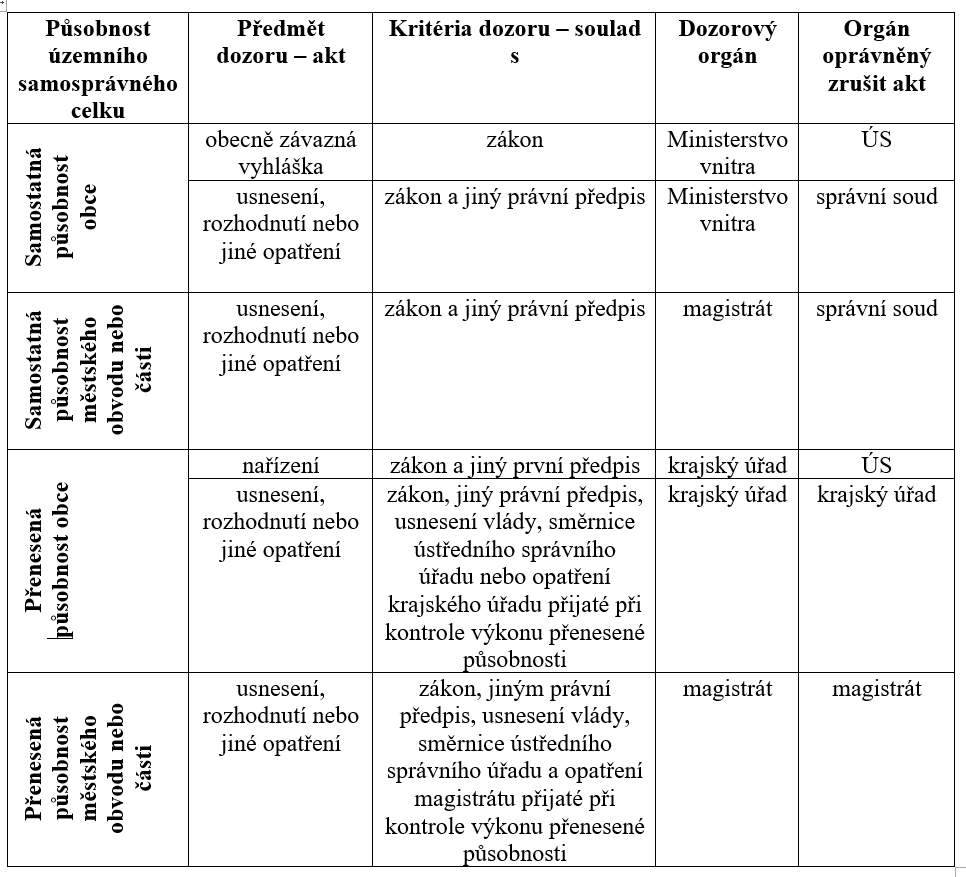 24
Počet obcí v ČR -  6259
Celkem cca 50 % všech obcí jsou obce do 500 obyvatel

kategorie obcí do 199 obyvatel (cca 20 %)

kategorie obcí od 200 - 499 obyvatel (cca 30 %), 

V obcích do 500 obyvatel žije pouze cca 10 % celkové populace České republiky. 

Tyto obce však zabírají víc než 1/3 rozlohy České republiky.
25
Obce a jejich členění
kategorizace obcí
obce (jedničkové) – 6259
obce s pověřeným obecním úřadem (dvojkové) - 388
obce s rozšířenou působností (trojkové) - 205

další členění
obec
město a městys
statutární město
hl. m. Praha
26
Orgány obce
zastupitelstvo obce
výbory zastupitelstva (finanční a kontrolní,
 další fakultativně)
rada obce
komise rady
starosta
obecní úřad
(tajemník)
zvláštní orgány obce
obecní policie
27
Zastupitelstvo
vrcholný orgán (vyjádření ústavního práva občanů podílet se na správě veřejných záležitostí)
přímo volený orgán
stěžejní úloha především v rámci 
  samostatné působnosti
veřejná zasedání nejméně jednou za tři měsíce
občané mohou v otázkách samostatné 
  působnosti vytvořit bod programu zasedání,
zápisy ze zasedání veřejné, možno nahlížet
  a činit výpisy
vytváří výbory jako poradní a iniciativní
  orgány (povinně finanční a kontrolní)
28
Rada obce
výkonný orgán vykonávající působnost jak samostatnou, tak přenesenou
volena z řad zastupitelstva, kterému je také odpovědná (pokud je alespoň 15 zastupitelů, jinak její pravomoci vykonává starosta a zastupitelstvo)
neveřejná zasedání
v otázkách samostatné působnosti obce mohou občané podat žádost podepsanou 0,5 % oprávněných občanů o projednání určité věci (rada ji musí do 60 dnů projednat)
zápisy ze zasedání veřejné, možno nahlížet a činit výpisy
vytváří komise jako poradní a iniciativní orgány
29
Starosta
specifický orgán, který zastupuje obec navenek (podepisuje za ni např. právní předpisy obce) X nelze právní jednání bez předchozího souhlasu orgánu obce, je-li požadován – jinak absolutní neplatnot

volen zastupitelstvem, kterému je odpovědný

v případě potřeby zastupován místostarosty
30
Obecní úřad
orgán působící hlavně v přenesené působnosti (přenesená působnost tam kde není svěřeno jinému orgánu obce)
 – v rámci ní vytváří specializované odbory (např. odbor životního prostředí, dopravy, přestupkový, odbor stavebního úřadu, ...)

podpůrně působí též v samostatné působnosti obce

tajemník obecního úřadu (ve II. a III. se obligatorně)
odpovídá za plnění úkolů starostovi, který je v čele OÚ
31
Struktura obecního úřadu - příklad
32
§ 4 odst. 1 zákona o obcích: Statutárními městy jsou Kladno, České Budějovice, Plzeň, Karlovy Vary, Ústí nad Labem, Liberec, Jablonec nad Nisou, Hradec Králové, Pardubice, Jihlava, Brno, Zlín, Olomouc, Přerov, Chomutov, Děčín, Frýdek-Místek, Ostrava, Opava, Havířov, Most, Teplice, Karviná, Mladá Boleslav a Prostějov.

územní členění na základě statutu (OZV)
fakultativní členění na městské části/obvody
magistrát (městský úřad) a primátor (starosta), ostatní orgány mají pojmenování obdobné jako je tomu u obcí, resp. jiných měst 
městské obvody a městské části jednají za statutární město v záležitostech jim svěřených zákonem a v mezích zákona statutem.
městské obvody a městské části nemohou vydávat obecně závazné vyhlášky nebo nařízení.

další úprava v § 130 a násl. zákona o obcích
Statutární města
33
Příklad členění – statutární město Brno
34
Zápatí prezentace
Hlavní město PRAHA
má postavení obce  i  VÚSC („kraje“)
na městské části se člení tzv. ze zákona
některé vnitřní vztahy upraveny přímo zákonem č. 131/2000 Sb., o hlavním městě Praze, jiné  STATUTEM
dále principiálně obdobný vnitřní režim jako u statutárních měst
Kraj jako vyšší územní samosprávný celek
základ kraje
osobní
územní
ekonomický
mocenský aspekt
veřejnoprávní korporace
vlastní majetek
vystupuje vlastním jménem na vlastní odpovědnost
ústavní zákon č. 347/1997 Sb., o vytvoření vyšších územních samosprávných celků
formálně zřízeny s účinností od 1. 1. 2000

Vztah obcí a krajů (oblast samostatných působností):
respektování „autonomie“ samosprávného postavení obcí
kraj má vyšší nikoliv nadřízené postavení
princip subsidiarity
36
Orgány kraje
zastupitelstvo kraje
výbory zastupitelstva (finanční, kontrolní a výbor pro výchovu, vzdělání a zaměstnanost, další fakultativně)
rada kraje
komise rady
hejtman
krajský úřad
ředitel KÚ
zvláštní orgány kraje
37
Specifické rysy profesní samosprávy
Významný projev decentralizace VS ve státě – profesním komorám se svěřuje regulace výkonu některých profesí (na nichž je výrazný veřejný zájem), a to těmi, kdo je sami vykonávají
exkluzivita osobního substrátu zájmové korporace  X personální základ obce 
k získání členství se vyžadují předpoklady – určité vzdělání, absolvování praxe a vykonání zvláštních profesních zkoušek X u obce každý občan ČR
Vydávány tzv. stavovské předpisy – vnitřní předpisy korporace (srov. právní předpisy obcí a krajů)
existence dohledu (kontroly) orgánů komory nad kvalitou výkonu povolání – možnost kárného potrestání za porušení právních předpisů nebo i stavovských předpisů – zajištěno skrze povinné členství
nucené povinné členství jako podmínka k výkonu příslušného povolání
povinnost platit pravidelně příspěvky na provoz
Profesní samospráva
advokátní komora, notářská komora, exekutorská komora,
lékařská komora, stomatologická komora, lékárnická komora, komora veterinárních lékařů,
komora architektů, komora autorizovaných inženýrů a techniků činných ve výstavbě,
komora daňových poradců, komora auditorů, komora patentových zástupců
39
Vysoké školy
nejvyšší článek vzdělávací soustavy – terciální vzdělávání – pouze vysoká škola má oprávnění udělovat akademické tituly
Dělení vysokých škol:
veřejné
soukromé
státní
Veřejná vysoká škola
přiznává akademické tituly
koná habilitační řízení
koná řízení ke jmenování profesorem
používá akademické insignie a koná akademické obřady
financovány ze státního rozpočtu, poplatky spojené se studiem, výnosy z doplňkové činnosti, dary, rozpočet ÚSC a další.
40
Veřejná vysoká škola
samospráva – rozhoduje o vnitřní organizační struktuře, počet přijatých uchazečů, tvorba a uskutečňování studijních programů, organizace studia, vědecké/výzkumné a další tvůrčí činnosti, rozhoduje v pracovněprávních věcech, hospodaření, výše poplatku za studium…

Samosprávné
Akademický senát
Rektor
Vědecká (akad.) rada
Disciplinární komise
Rada pro vnitřní hodnocení
41
Podíl občanů na veřejné správě.
Čl.21 odst. 1 Listiny 
Občané mají právo podílet se na správě veřejných věcí přímo nebo svobodnou volbou svých zástupců.

základní předpoklad pro výkon přímé i zastupitelské demokracie

institucionální mechanismus k řešení rozporů :
je spíše pravidlem než výjimkou, že obecný zájem je odlišný od všech zájmů individuálních. Nutnost společenského spolužití proto vyvolává neustálé napětí, a tím i potřebu hledání souladu a rozhodování kolizních případů
Referendum
Místní referendum
zákon 22/2004 Sb., o místním referendu
oprávněné osoby (právo volit do zastupitelstva)
souhlas/nesouhlas s konkrétně položenou otázkou
pouze v samostatné působnosti + některé výjimky (§ 7)
v některých případech je obligatorní (zásadní změny území obce)
koná se  - na základě usnesení zastupitelstva nebo na návrh přípravného výboru
platnost a závaznost
Krajské referendum 
– zákon č. 118/2010 Sb., o krajském referendu – právní úprava obdobná jako u místního referenda + specifika
43
Petice
Každý má právo sám nebo společně s jinými obracet se na státní orgány se žádostmi, návrhy a stížnostmi ve věcech veřejného nebo jiného společného zájmu, které patří do působnosti těchto orgánů (dále jen "petice").
Právo na informace ve veřejné správě
Zákon č. 106/1999 Sb., o svobodném přístupu k informacím
§ 2 
Povinnost poskytovat informace
(1) Povinnými subjekty, které mají podle tohoto zákona povinnost poskytovat informace vztahující se k jejich působnosti, jsou státní orgány, územní samosprávné celky a jejich orgány a veřejné instituce.
Děkuji za pozornost
45